第五章 支持向量机（2）
本章目录
凸优化
核技巧
第五章 支持向量机（2）
5.26 凸优化
3
[Speaker Notes: 了解：凸优化的相关知识。]
凸优化问题
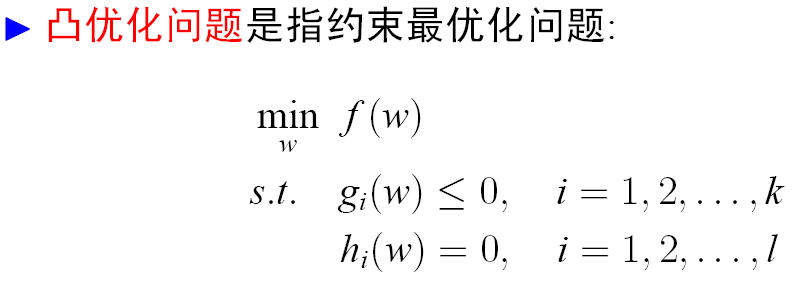 目标函数
不等式约束
等式约束
4
[Speaker Notes: 凸优化问题，有两种对参数的约束，即不等式约束，和等式约束。
凸优化问题，还包括参数的目标函数。]
凸二次规划
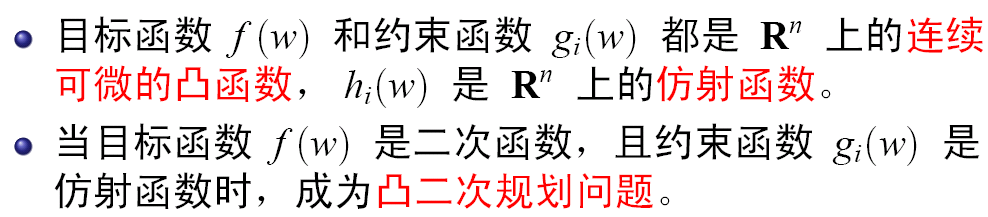 当等式约束h(w)是仿射函数，不等式约束g(w)是仿射函数，目标函数f(w)是二次函数时，该问题叫凸二次规划问题。
5
[Speaker Notes: 了解：凸二次规划的定义。]
第五章 支持向量机（2）
5.27 凸函数
6
[Speaker Notes: 了解：凸函数的定义和性质。]
凸函数
线性组合
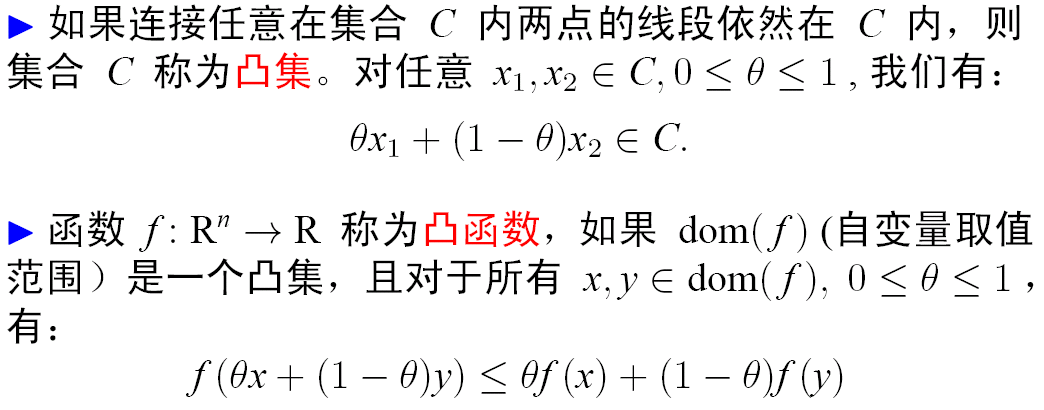 值域加权
定义域加权后的函数值
7
[Speaker Notes: 了解：凸集的定义。集合内两点，经过线性组合后，仍在集合内。
了解：凸函数的定义。
定义域，是凸集。
值域的加权，大于等于定义域加权后的函数值。]
凸函数和凹函数的关系
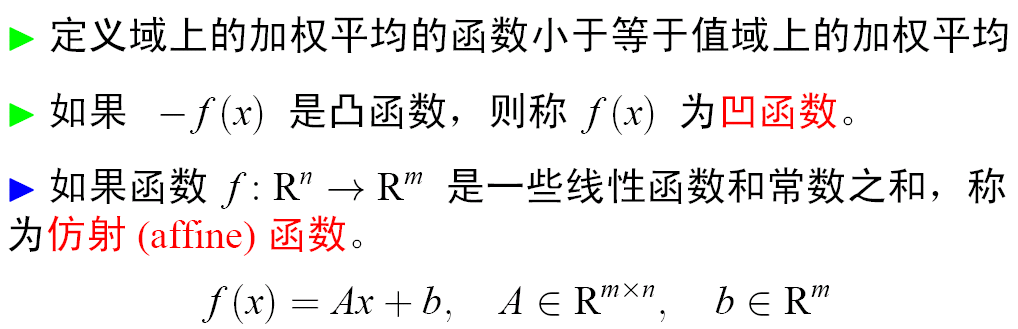 8
[Speaker Notes: 了解：凸函数和凹函数的关系。
了解：仿射函数的定义。]
凸集和非凸集的示例
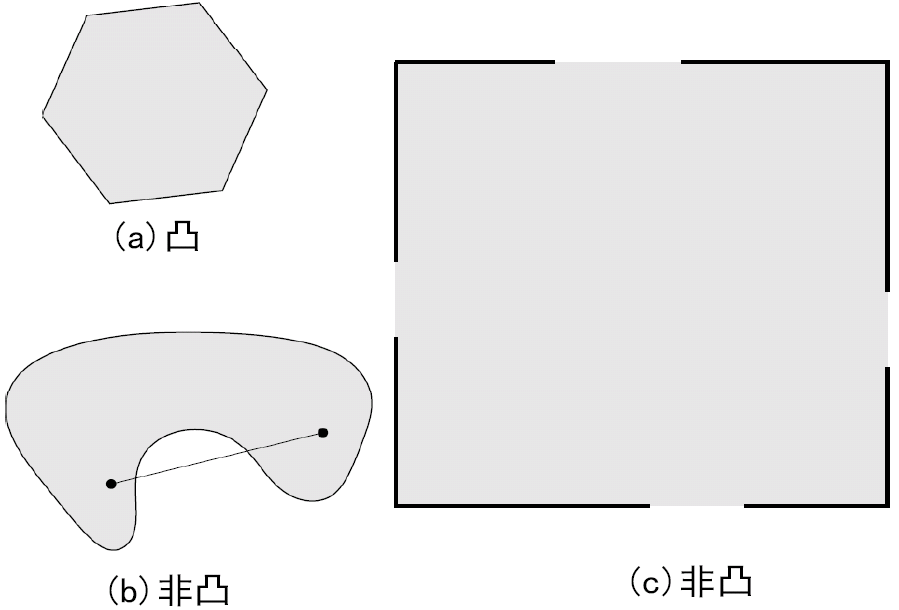 9
[Speaker Notes: 凸集的例子。
非凸集的例子。]
凸函数的示例
值域加权，
大于定义域加权后的函数值
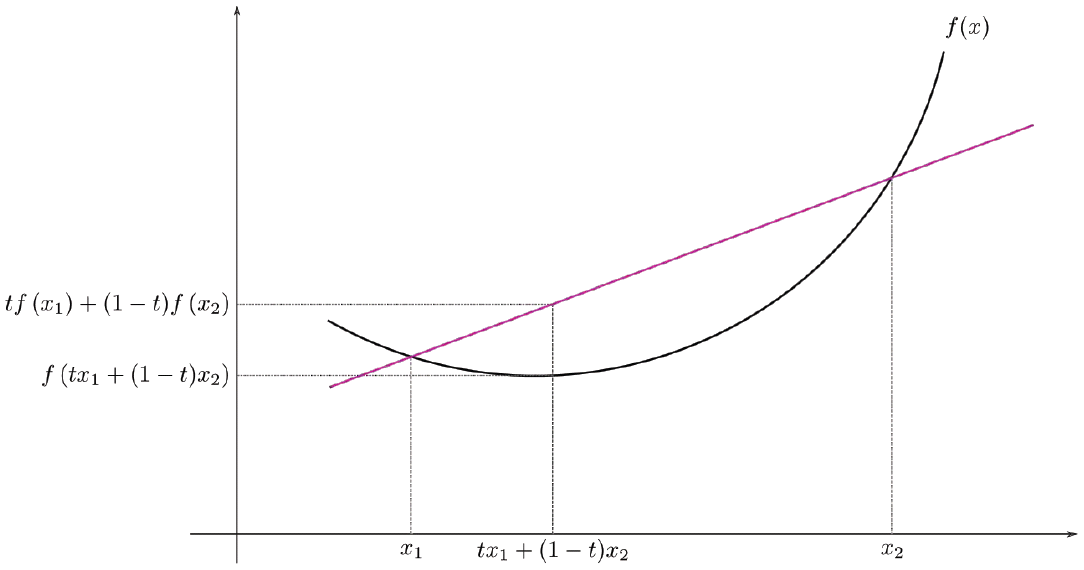 输入的线性组合在定义域内
10
[Speaker Notes: 凸函数的例子。
定义域，是凸集。x1和x2的线性组合，在定义域内。
值域的加权，大于定义域加权后的函数值。]
如何判断凸函数
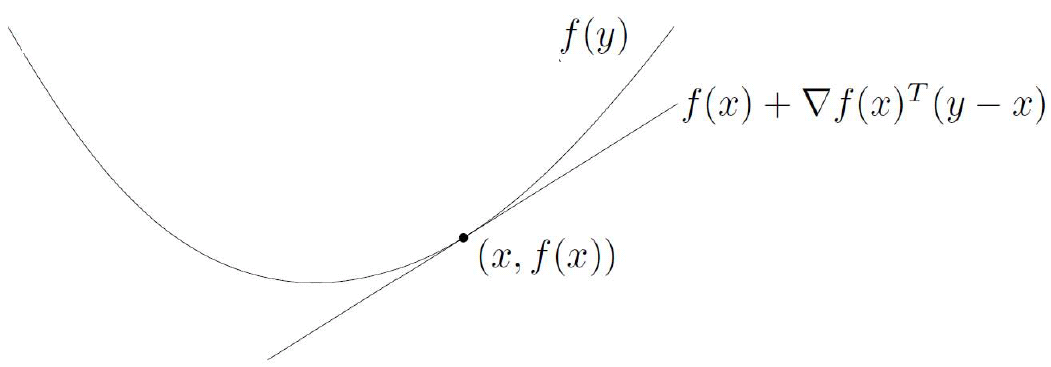 函数f的新值，大于
函数旧值+
函数的一阶增量
11
[Speaker Notes: 如何判断凸函数？
函数的新值，大于函数的旧值+一阶增量。]
判断凸函数的一阶条件
假设函数f是可微分的，函数f是凸函数的条件是：
（1）函数f的定义域dom(f)是凸的
（2）
函数的新值，大于等于
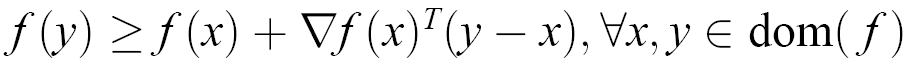 函数旧值+函数的一阶增量
12
[Speaker Notes: 凸函数的一阶条件。
（1）函数的定义域，是凸的。（2）函数的新值，大于等于函数的旧值+一阶增量。]
判断凸函数的二阶条件
假设函数f是二阶可微分的，函数f是凸函数的条件是：
（1）函数f的定义域dom(f)是凸的
（2）函数f的Hessian矩阵（二阶微分矩阵）是半正定的，即：
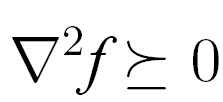 对该方阵（二阶微分矩阵），左乘行向量，右乘列向量，结果非负。则该方阵为半正定。
13
[Speaker Notes: 凸函数的二阶条件。
（1）函数的定义域，是凸的。
（2）二阶微分矩阵，半正定。
对该方阵（二阶微分矩阵），左乘行向量，右乘列向量，结果非负。方阵为半正定。]
第五章 支持向量机（2）
5.28上方图
14
[Speaker Notes: 了解：上方图的定义和性质。]
函数                       的上方图
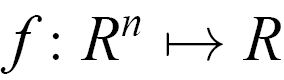 函数f的图，定义为：



函数f的上方图，定义为：
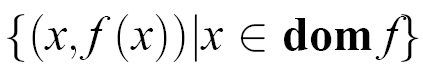 值域
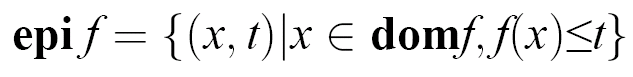 值域的上方
15
[Speaker Notes: 标量函数f。
函数图的定义：（函数的定义域，函数的值域）
函数上方图的定义：（函数的定义域，函数值域的上方）]
函数上方图的示例
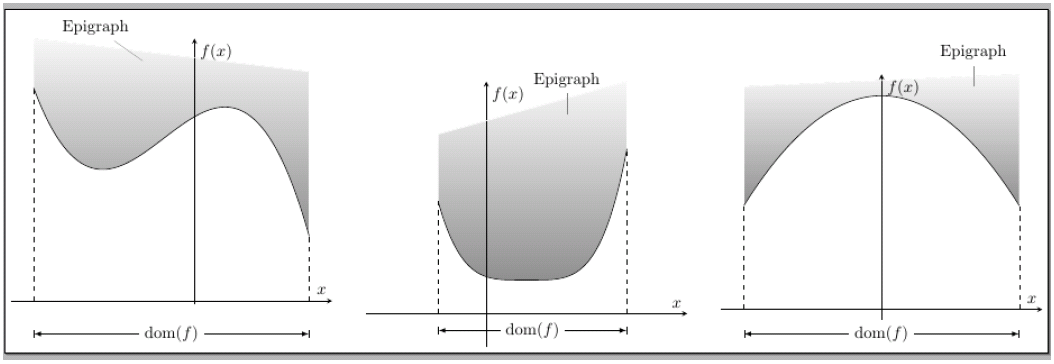 值域的上方
16
[Speaker Notes: 标量函数，上方图的例子。]
凸函数与上方图的等价证明
如果函数                     的定义域               是凸的，以下3个条件是等价的：
（a）上方图          是凸的
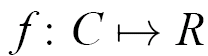 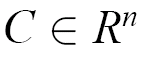 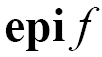 17
[Speaker Notes: 如果函数是凸的，有三个等价的结论：
（1）上方图是凸的。]
定义域是凸的
（b）对于                        和             ，                                                                                             有
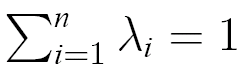 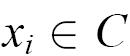 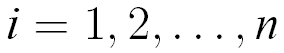 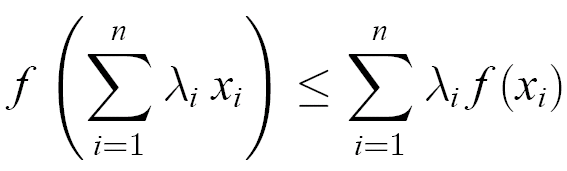 定义域多次加权后的函数值
值域的多次加权
18
[Speaker Notes: （2）定义域多次加权后的函数值，小于等于值域的多次加权。
定义域是凸的。]
定义域是凸的
（c）对于任意的                    和                    ，有
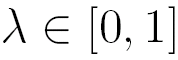 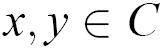 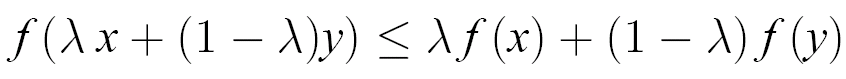 输入的线性组合
值域的两次加权
定义域两次加权后的函数值
（c）是（b）的一个特例。
19
[Speaker Notes: （3）定义域两次加权后的函数值，小于等于值域的两次加权。
定义域是凸的。]
证明
（1）证明由（a）可推出（b）。
由（a）上方图            是凸的，有样本点：



所以，定义域和值域的加权，仍在凸集内，还是属于上方图：
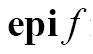 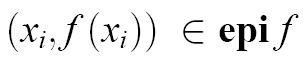 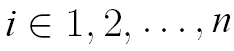 取上方图的样本点
值域的上方
定义域
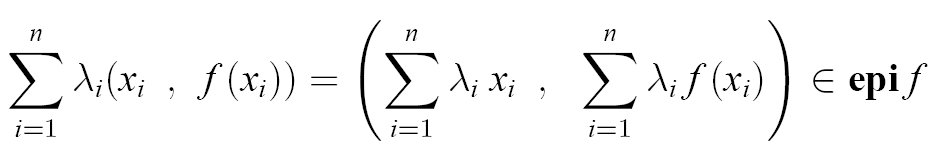 20
[Speaker Notes: 证明：由(a)推出(b)。
因为，(a)上方图是凸的。所以，定义域和值域的加权，仍在凸集内，即属于上方图。]
由上方图的定义（值域的上方 ∑λ∙f，大于等于值域，即函数值 f(∑λ∙x)）：



因此，（b）成立。
定义域多次加权后的函数值，小于等于值域加权。
（c）是（b）的一个特例。
证毕（即（a）可以推出（b）和（c））。
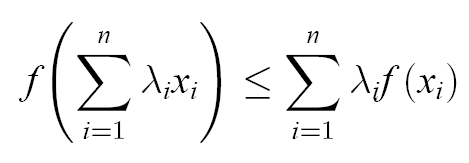 21
[Speaker Notes: 由上方图的定义（值域的上方，大于等于函数值）。得到不等式，即（b）。
（c）是（b）的一个特例。因此，（c）也得证。
即（a）可以推出（b）和（c）。]
证明
（2）证明由（c）可推出（a）。
假设上方图上有两个样本点：


这两个样本点的线性组合，表示为：


由上方图的定义，有
构造不等式：
（两边乘上系数 ）
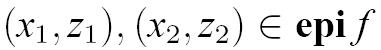 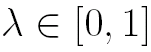 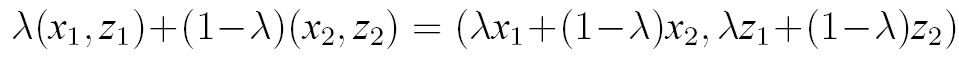 值域，小于等于，值域的上方
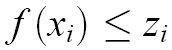 ①
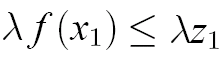 ②
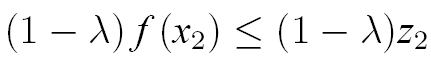 22
[Speaker Notes: 证明由（c）可以推出（a）。
取上方图的两个样本点，进行线性组合。
由上方图的定义，两边乘上系数，构造不等式（1）和（2）。]
上面①和②相加，则有：


由（c）有：


由上面③和④的传递性，得到：
③
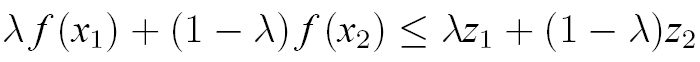 定义域加权的函数值，小于等于值域的加权
④
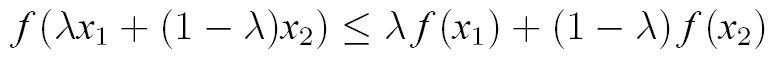 ⑤
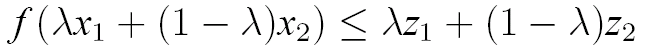 值域的上方
定义域
23
[Speaker Notes: 不等式（1）和（2）相加，得到（3）。
由（c），得到（4）。----定义域加权的函数值，小于等于值域的加权。
由（3）和（4）的传递性，得到不等式（5）。]
由上方图的定义，不等式⑤写成上方图：


由于上方图的线性组合，仍然属于上方图，
所以上方图是凸的。


证毕。
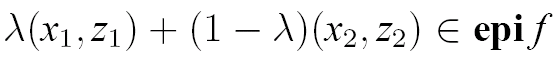 24
[Speaker Notes: 由上方图的定义，不等式（5），可以写成上方图的形式。----定义域的函数值，小于等于值域。]
第五章 支持向量机（2）
5.29 凸函数的例子
25
[Speaker Notes: 了解：凸函数的例子。]
凸函数的例子
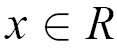 指数函数

幂函数

绝对值的幂函数

负熵函数

仿射函数
定义域是标量
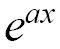 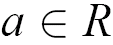 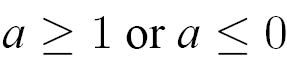 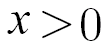 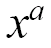 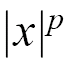 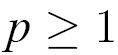 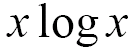 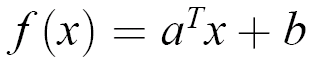 26
[Speaker Notes: 当定义域是标量时，这些函数是凸函数。
包括：指数函数，幂函数，绝对值的幂函数，负熵函数，仿射函数。]
凸函数的例子
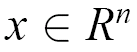 定义域是向量
范数函数


最大值函数


矩阵分数函数
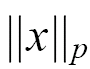 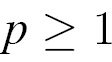 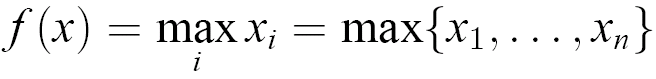 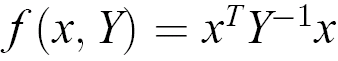 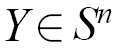 27
[Speaker Notes: 当定义域是向量时，这些函数是凸函数。
包括：范数函数，最大值函数，线性二次型函数，矩阵分数函数。]
凸函数的例子
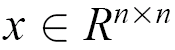 定义域是矩阵
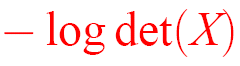 X是正定矩阵
det: 行列式
28
[Speaker Notes: 当定义域是矩阵时，负的log行列式，是凸函数。]
第五章 支持向量机（2）
5.30 保持凸性的运算
29
[Speaker Notes: 了解：保持凸性的运算。]
保持凸性的运算
“非负的”加权求和运算
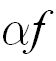 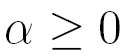 要求：加权系数，非负。
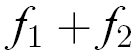 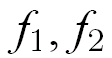 是凸函数
要求：合成函数fi，是凸的。
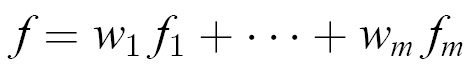 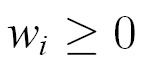 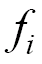 是凸函数
30
[Speaker Notes: 非负的加权求和运算，能保持凸性。
要求：合成函数f，是凸的。加权系数，非负。]
仿射函数的合成运算







如果f是凸函数，则g是凸函数。
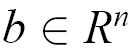 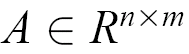 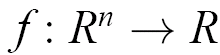 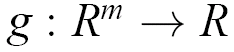 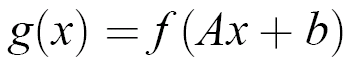 31
[Speaker Notes: 仿射函数的合成，能保持凸性。
要求：合成函数f,g，是凸的。]
逐点最大值函数




合页损失函数
如果
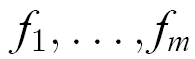 是凸函数
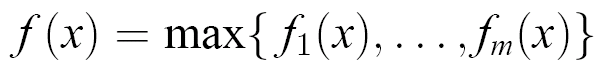 则
是凸函数
是凸函数
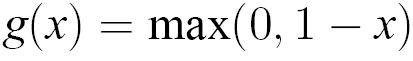 32
[Speaker Notes: 逐点最大值函数，是凸的。
要求：合成函数f，是凸的。
合页损失函数，是凸的。]
第五章 支持向量机（2）
5.31 函数合成的凸性
33
[Speaker Notes: 了解：函数合成的凸性。]
标量函数合成的凸性
看第一行。从最右边的列，向左边看。
函数g是凸的，函数h是非递减的，函数h是凸的，则合成函数f是凸的。
标量函数的合成
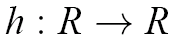 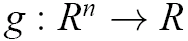 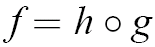 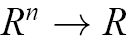 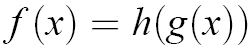 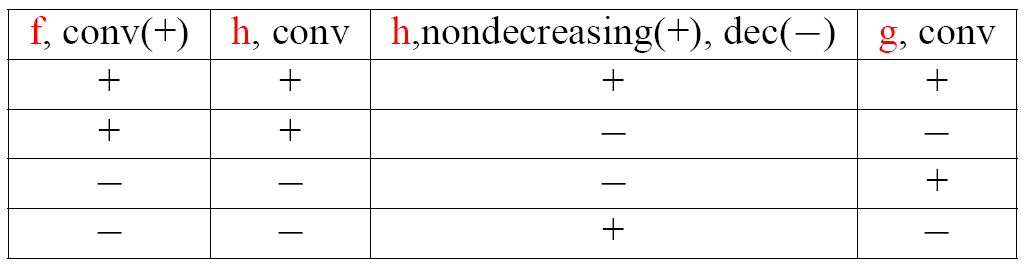 34
[Speaker Notes: 标量函数合成的凸性。
看第一行。从最右边的列，向左边看。
函数g是凸的，函数h是非递减的，函数h是凸的，则合成函数f是凸的。]
由二阶可微分判断凸性
假如函数h和g是二阶可微分的，
则合成函数f的凸性，由f的二阶微分决定，即



如果f的二阶微分，非负：
则f是凸的。
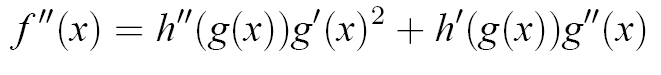 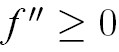 35
[Speaker Notes: 如果函数h,g是二阶可微分的，则合成函数f的凸性，由f的二阶微分决定。
如果f的二阶微分，非负，则f是凸的。]
标量函数合成的例子
凸
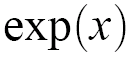 凸，非递减
凸
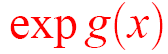 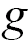 凸
凹
凸，非递增
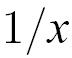 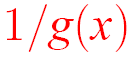 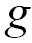 凸
凸
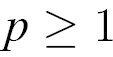 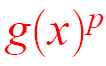 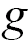 非负
凸，非递减
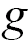 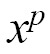 凸
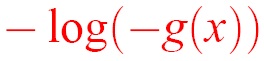 凸
凹
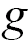 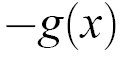 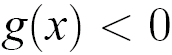 凸，非递增
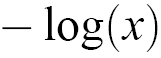 36
[Speaker Notes: 标量函数合成的例子。
g是凸的；exp(x)是凸的，且非递减；则合成函数是凸的。
g是凹的；1/x是凸的，且非递增；则合成函数是凸的。
g是凸的，g非负；p大于等于1；x的p次幂，是凸的，且非递减；则合成函数是凸的。
g是凸的，g小于0；-g(x)是凹的；-log(x)是凸的，且非递增；则合成函数是凸的。]
仿射函数合成的凸性
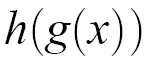 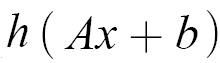 仿射合成函数：

仿射函数g的二阶微分，等于0：

因为
如果函数h的二阶微分，非负：

则合成函数
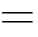 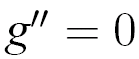 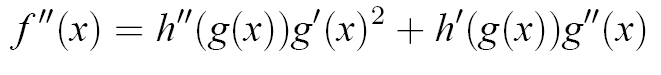 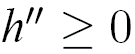 是凸函数
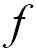 37
[Speaker Notes: 仿射函数合成的凸性。
仿射函数g的二阶微分，等于0。
代入合成函数f的二阶微分式，加号后面的那一项为0。
如果函数h的二阶微分非负，则合成函数f的二阶微分非负，即合成函数f是凸的。]
矢量合成的凸性
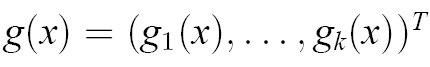 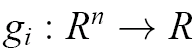 合成函数f
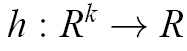 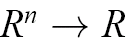 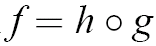 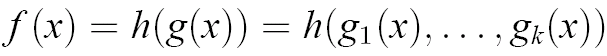 内层函数的输出，是矢量。外层函数的输出，是标量。
38
[Speaker Notes: 矢量合成的凸性。
内层函数的输出，是矢量。外层函数的输出，是标量。]
如果h和g是二阶可微分的，
并且合成函数f的二阶微分，非负：
则合成函数     是凸的。
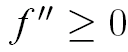 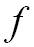 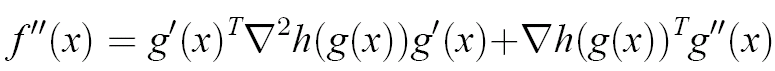 39
[Speaker Notes: 如果函数h,g是二阶可微分的，且合成函数f的二阶微分非负，则合成函数f是凸的。]
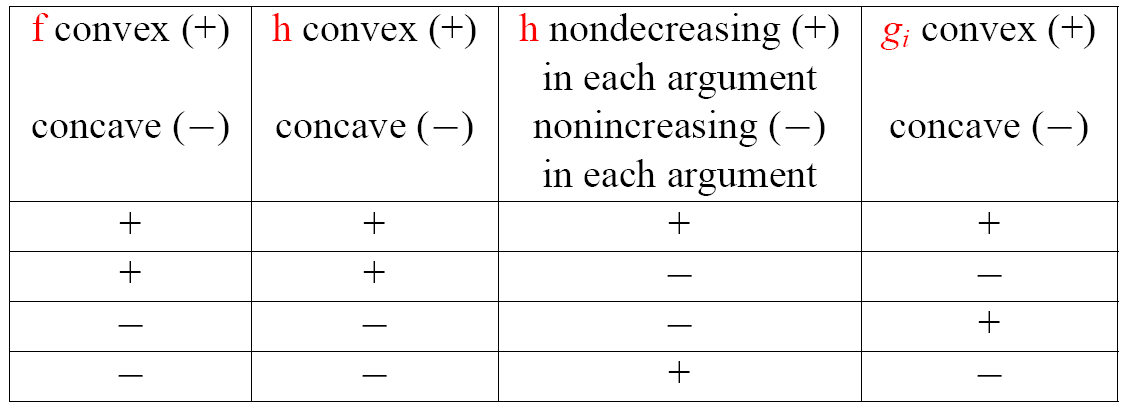 矢量合成的凸性。
看第一行。从最右边的列，向左边看。
如果每个gi是凸的；h是非递减的；h是凸的；则合成函数f是凸的。
40
[Speaker Notes: 矢量合成的凸性。
看第一行。从最右边的列，向左边看。
如果每个gi是凸的；h是非递减的；h是凸的；则合成函数f是凸的。]
矢量合成的例子
对数-求和-指数函数
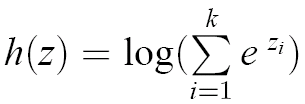 凸，非递减
41
[Speaker Notes: 矢量合成的例子。
对数-求和-指数函数，是凸的，非递减。]
证明：合成函数的凸性
已知：
h是标量函数，是凸的；
g是矢量函数，是凸的且非递减。
要求证明合成函数是凸的，即：
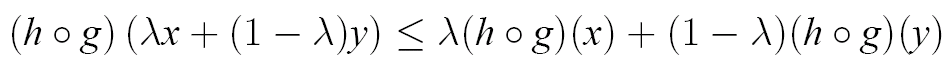 定义域加权的函数值
值域的加权
42
[Speaker Notes: 证明合成函数，是凸的。
需要证明：在合成函数中，定义域加权的函数值，小于等于值域。]
从不等式左边，开始证明。
改写合成函数的形式。
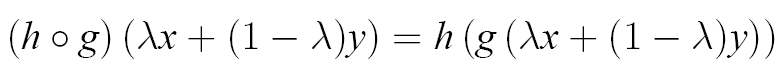 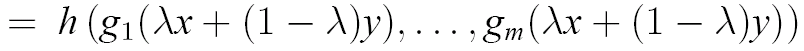 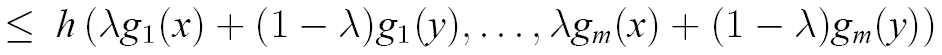 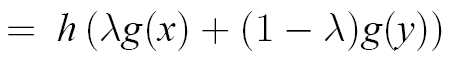 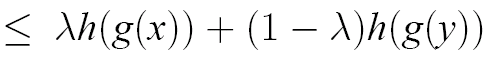 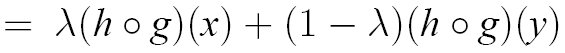 43
[Speaker Notes: 从不等式左边，开始证明。
替换合成函数的形式。]
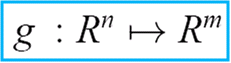 改写矢量函数
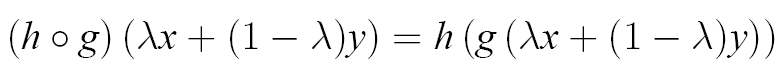 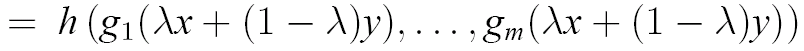 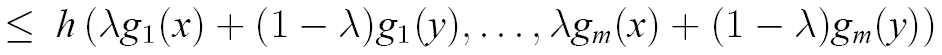 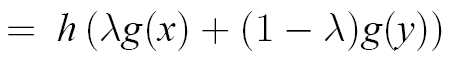 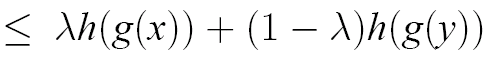 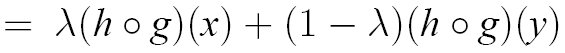 44
[Speaker Notes: g是矢量函数。]
由于
凸
定义域加权的函数值，小于等于值域。
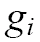 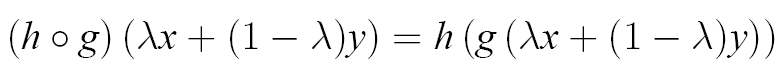 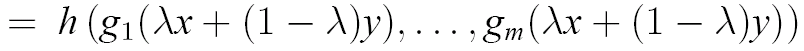 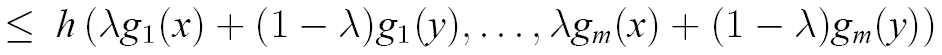 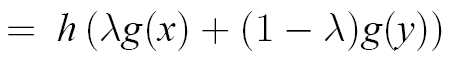 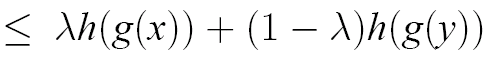 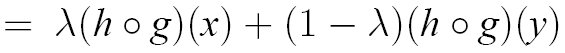 45
[Speaker Notes: 函数gi是凸的，定义域加权的函数值，小于等于值域。]
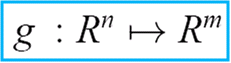 改写矢量函数
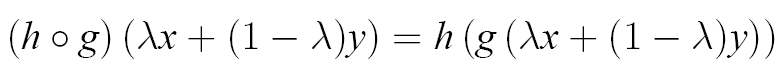 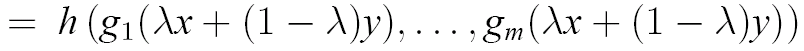 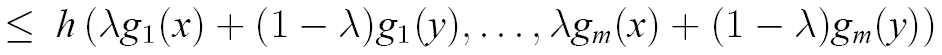 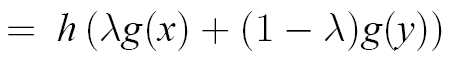 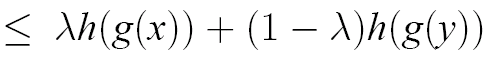 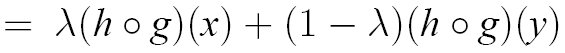 46
[Speaker Notes: g是矢量函数。]
由于
定义域加权的函数值，小于等于值域
凸
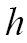 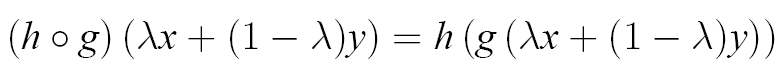 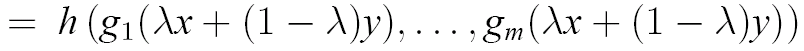 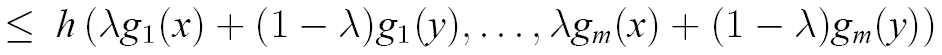 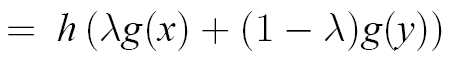 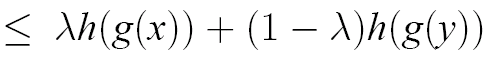 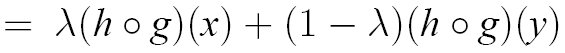 47
[Speaker Notes: 函数h，是凸的，定义域加权的函数值，小于等于值域。]
改写合成函数的形式
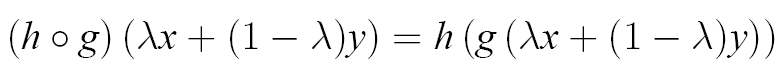 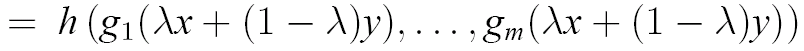 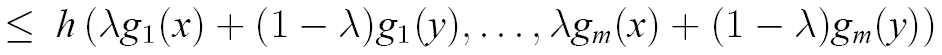 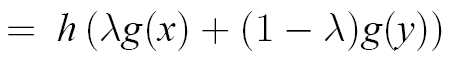 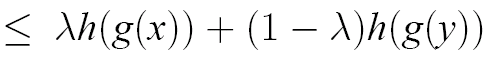 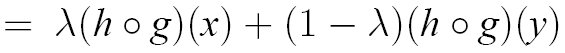 48
[Speaker Notes: 写出合成函数的形式。
因此，证明了合成函数，是凸的。]
第五章 支持向量机（2）
5.32 希尔伯特空间
49
[Speaker Notes: 希尔伯特空间。]
接下来，介绍希尔伯特空间（ Hilbert Space）。
50
希尔伯特空间
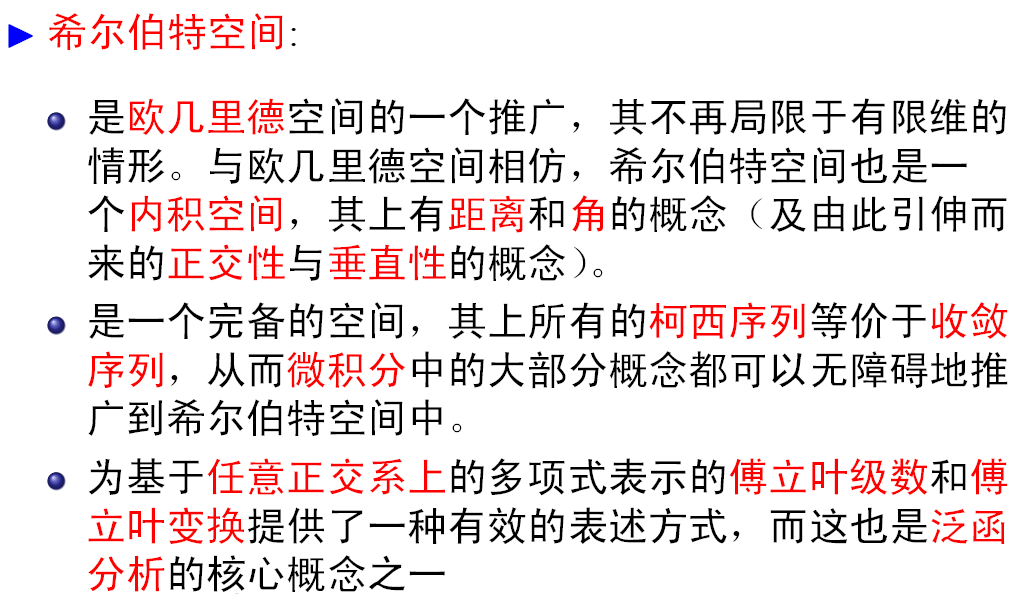 51
[Speaker Notes: 了解：希尔伯特空间的特点。]
希尔伯特空间，具有内积运算性质和范数性质。
52
希尔伯特空间的性质
内积运算的性质





范数的性质
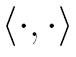 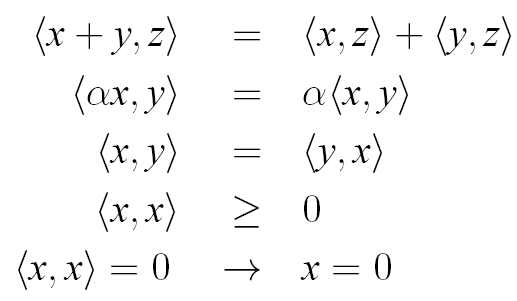 内积中的加法，可拆分。

内积中的常数，可提取出来。

内积，可交换矢量的位置。

内积具有非负性。

内积为0的条件。
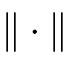 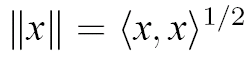 内积与范数的转换：内积开平方根，为二范数。
53
[Speaker Notes: 内积中的加法，可拆分。
内积中的常数，可提取出来。
内积，可交换矢量的位置。
内积的非负性。内积为0的条件。
内积与范数的转换：内积开平方根，为二范数。]
下面介绍核函数的定义。
核函数，等于映射函数的内积。
54
核函数的定义
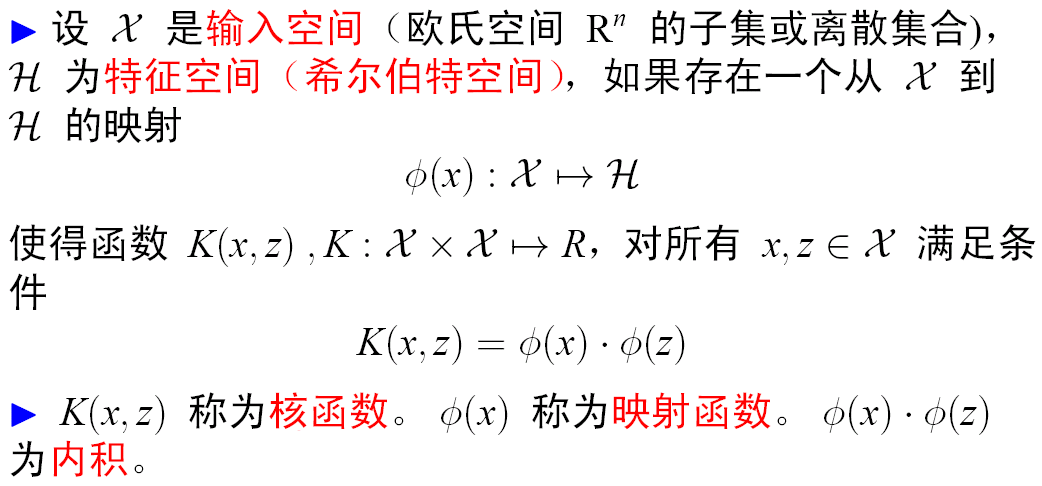 核函数：先做映射，再做内积。
55
[Speaker Notes: 核函数：先做映射，再做内积。]
核函数，能完成非线性空间到线性空间的转换。
56
低维空间的非线性处理高维空间（希尔伯特空间）的线性处理
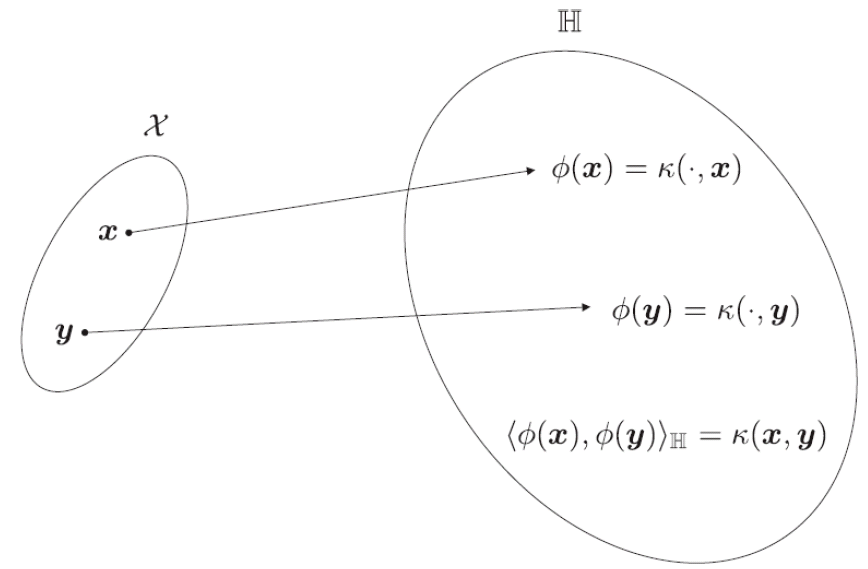 核函数：完成非线性模型到线性模型的转换。
核函数
57
[Speaker Notes: 核函数：完成非线性模型到线性模型的转换。]
第五章 支持向量机（2）
5.33 核技巧
58
下面介绍核技巧的主要思想。
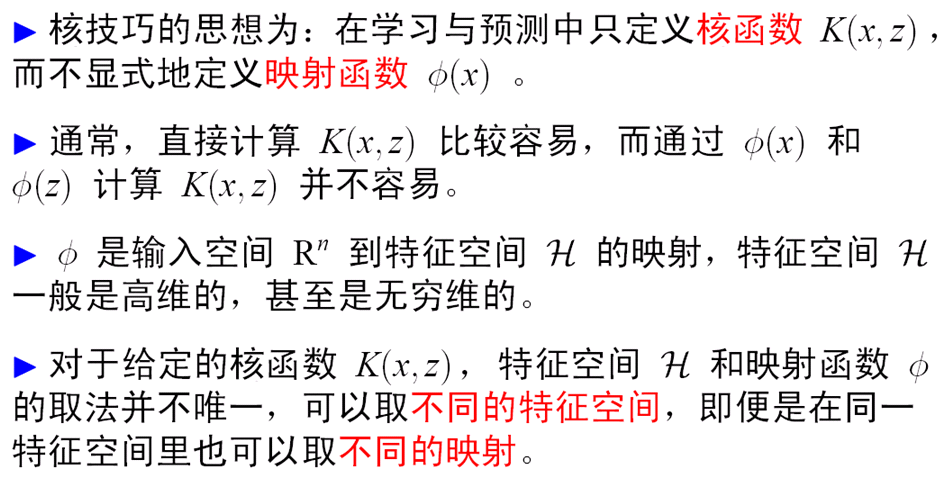 使用核技巧：只定义核函数。
另外，给定核函数，特征空间和映射的取法，不唯一。
59
下面通过具体的例子：在给定输入空间和核函数的基础上，来求取特征空间（希尔伯特空间），以及核函数的映射。
我们可以验证：核函数，等于映射函数的内积。
60
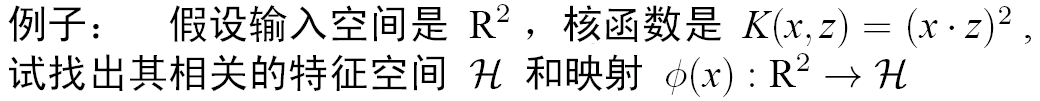 输入空间：是二维空间。
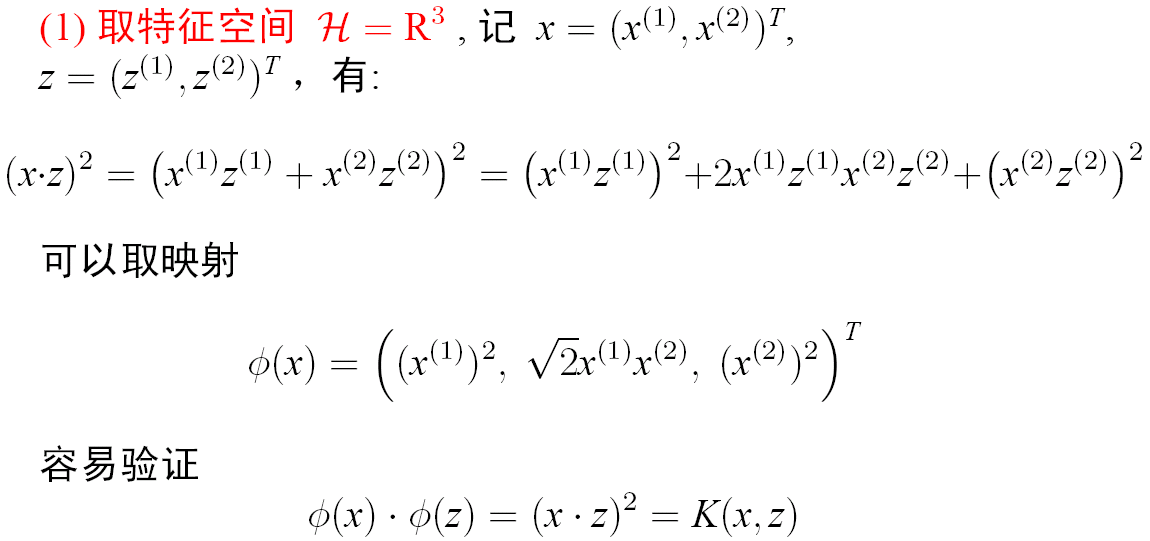 计算核函数的结果。由核函数，推出映射函数。
核函数：映射函数的内积。
特征空间：取为三维空间。
先做“映射”，再做内积
直接求核函数
61
[Speaker Notes: 给定核函数，找出特征空间和映射。输入空间：是二维空间。因此，x和y，是二维向量。
特征空间：取为三维空间。
计算核函数的结果。
用内积运算，来拆分核函数的结果。]
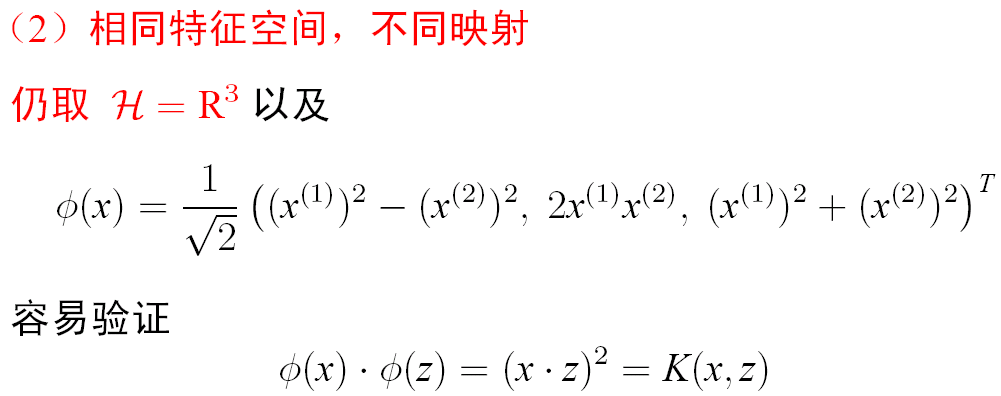 输入空间：是二维空间。
特征空间：取为三维空间。
由核函数，推出映射函数。
先做“映射”，再做内积
直接求核函数
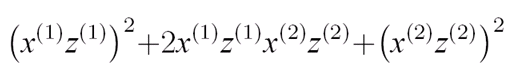 计算核函数的结果
62
[Speaker Notes: 同样取三维的特征空间，但映射不同。]
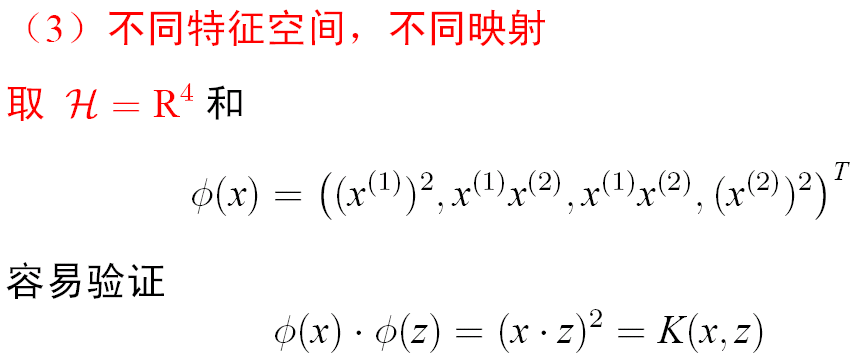 输入空间：是二维空间。
特征空间：取为四维空间。
由核函数，推出映射函数。
先做“映射”，再做内积
直接求核函数
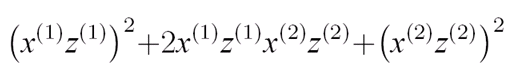 计算核函数的结果
63
[Speaker Notes: 取四维的特征空间。]
第五章 支持向量机（2）
5.34 核函数的选择
64
[Speaker Notes: 核函数的选择。]
下面我们讨论核函数的选择问题。
65
核函数的选取
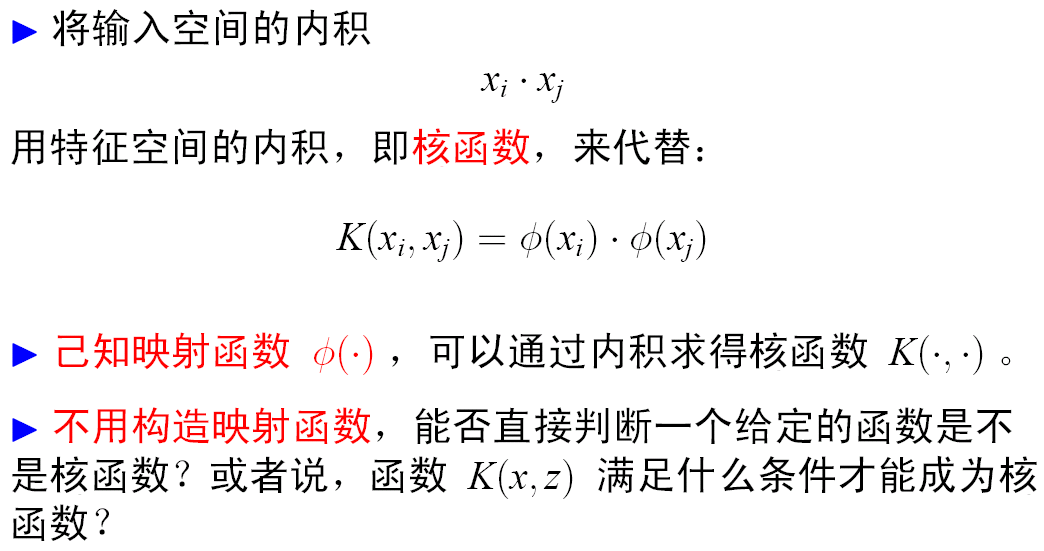 核函数，可以代替映射函数的内积。
核函数，应该满足什么条件？
66
[Speaker Notes: 核函数，可以代替映射函数的内积。
核函数，应该满足什么条件？]
半正定核，可以作为核函数。

下面介绍半正定核。
半正定核，是半正定矩阵的任意一个标量元素。
67
半正定核
如果有二次型非负


其中，      是向量，       是半正定矩阵
则称其中的元素                 为半正定核
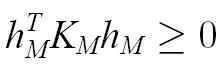 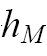 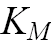 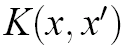 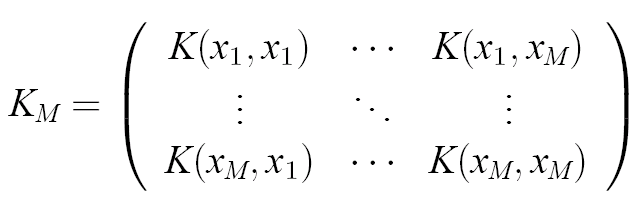 半正定矩阵的标量元素，为半正定核，即核函数。
68
[Speaker Notes: 二次型大于等于0。
Km是半正定矩阵。
半正定矩阵的标量元素，为半正定核，即核函数。]
半正定核，是对称函数
下面介绍：再生核希尔伯特空间。 
并证明：核函数，等同于先做特征映射，再做点积。
69
再生核希尔伯特空间
半正定核的特征空间，叫做再生核希尔伯特空间            。
定理如下。
       是输入空间，               是半正定核，                        是 核函数                                的映射空间，
证明：
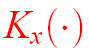 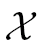 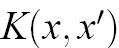 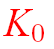 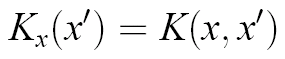 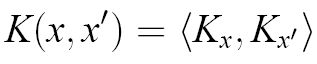 即要证明：核函数等同于先做特征映射，再做点积
70
证   明
首先，定义映射空间的叠加性。
71
（1）定义        是由核函数                          生成的线性子空间。
令核函数
则子空间                   表示为：
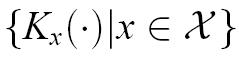 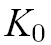 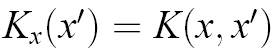 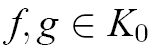 映射空间：定义为核函数的加权叠加
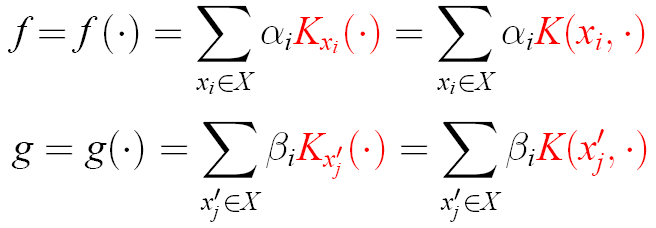 72
然后，将映射空间的“点积”定义为：核函数的“两次”加权叠加。
73
（2）定义映射空间的“点积”的操作，        如下：
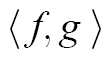 两次加权的系数α和β，可合并在一个乘积项中，并将求和符号∑写一次。（后面会用到这种形式）
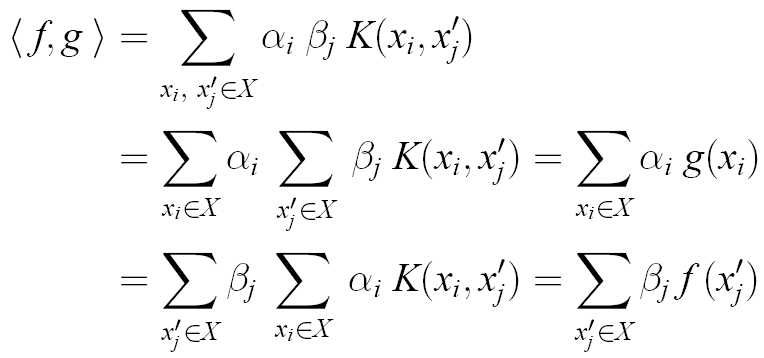 映射空间的“点积”定义为：核函数的“两次”加权叠加
74
接下来，证明点积操作的性质。
也就是映射空间点积的对称性，线性，以及非负性。
75
利用映射空间的叠加和点积的定义，来证明如下性质。
（3）证明                 满足点积的性质。
对称性：
线性：

由于               是半正定的，所以：



因此，            满足“点积”性质。
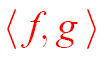 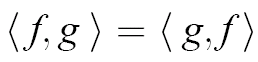 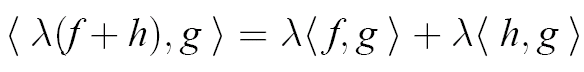 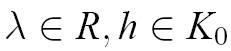 线性：可提取常数，可拆分加法。
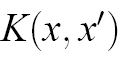 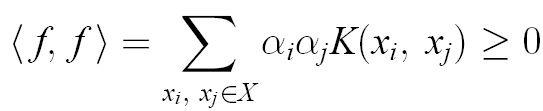 二次型的非负性，推出内积非负
映射空间的内积：是核函数的两次加权
（内积的该形式，后面的证明会用到）
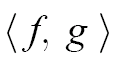 76
[Speaker Notes: 利用映射空间的叠加和点积的定义，来证明上述性质。
线性：可提取常数，可拆分加法。]
最后证明：半正定核的再生性。
我们利用映射空间的叠加性，来证明半正定核的再生性。
由再生性，得到映射空间的点积，等于一个映射空间。
由于半正定核是对称函数，因此证明了：核函数，等同于先做映射，再做点积。
77
映射空间f，写成核函数的叠加。
（4）证明再生性





令
所以，




证毕。
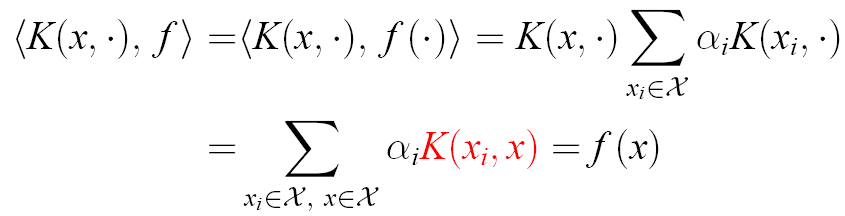 将核函数的叠加，写为新的映射空间。
将两次映射，写成核函数。
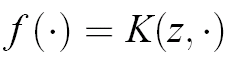 将映射空间f，用具体的核函数表示。
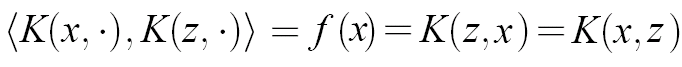 根据上一个公式的结论，映射空间的内积，等于一个映射空间，并用核函数表示。
由于核函数是半正定核，具有对称性，则证明了：核函数等于先做映射，再做内积。
78
[Speaker Notes: 映射空间f，写成带参数的形式。映射空间f，写成映射空间的叠加。
将两个映射空间，写成一个映射空间的形式。将映射空间的叠加，写为新的映射空间。
将映射空间f，用具体的核函数表示。
根据上一个公式的结论，映射空间的内积，等于一个映射空间，并用核函数表示。
由于核函数是半正定核，具有对称性，则证明了：核函数等于先做映射，再做内积。]
下面介绍柯西-施瓦兹引理。
也就是，两个向量的点积的绝对值，小于等于两个向量各自二范数的乘积。
并做证明。
首先，应用内积的运算性质，来展开内积运算表达式。
79
Cauchy-Schwartz引理
二范数，等于内积的平方根。
已知                             ，有：


证明：
如果
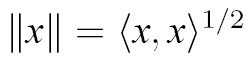 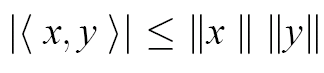 要求证明：内积的绝对值，小于等于二范数的乘积。
利用内积的运算性质
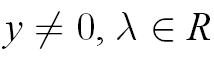 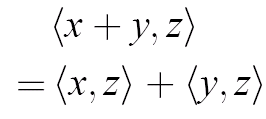 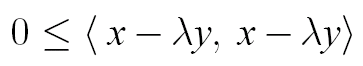 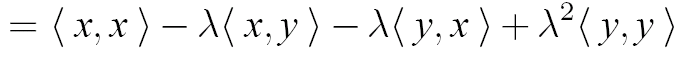 通过提取常数：负的λ，拆分加法，得到四个内积项。
80
[Speaker Notes: 二范数，等于内积的平方根。
要求证明：内积的绝对值，小于等于二范数的乘积。
通过提取常数：负的lamda，拆分加法，得到四个内积项。]
然后，做参数λ的代换。
并利用内积的交换律，推出不等式。
81
令
有
①
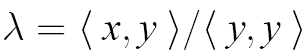 对λ赋值
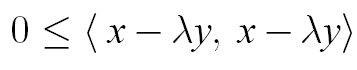 代入λ
②
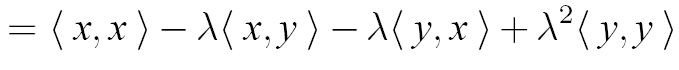 内积交换律
③
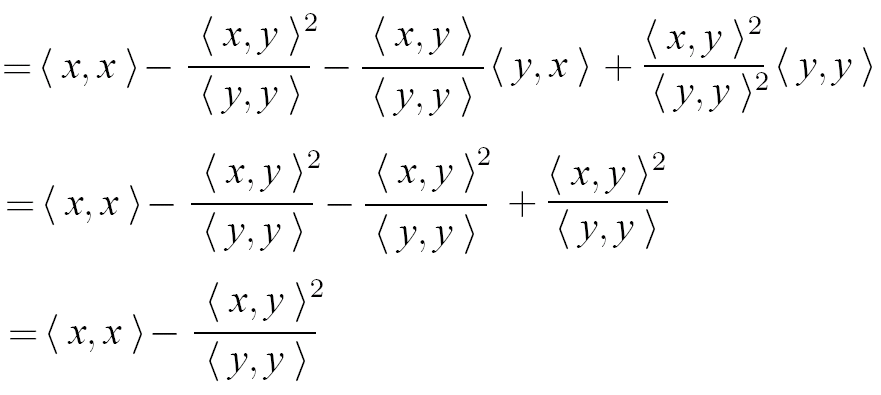 ④
抵消，为0
82
最后，进行不等式的左右变换。
并对不等式的左右两边，开平方。
即证明了：两个向量的点积的绝对值，小于等于两个向量各自二范数的乘积。
83
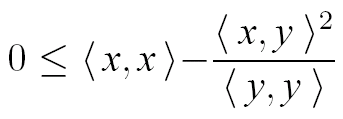 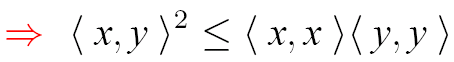 ⑤
去掉分母
⑥
开平方根
证明了：内积的绝对值，小于等于二范数的乘积。
84
下面介绍半正定核的4个推论。
85
基于半正定核的“推论1 -4”
元素：半正定核（可做核函数）
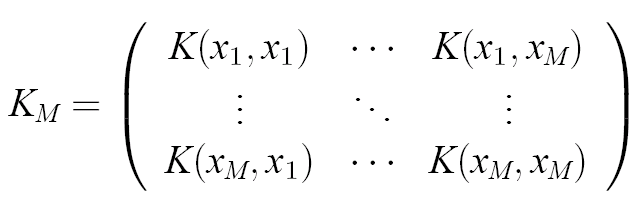 半正定矩阵
86
[Speaker Notes: Km是半正定矩阵，它的元素为半正定核（可以做核函数）。]
下面介绍推论1：如果核函数是一个正的常值函数，并且核函数是对称函数的，那么核函数是半正定的。
证明推论1。
首先，构造一个核矩阵。并证明核矩阵，是半正定的。
因此，核矩阵的一个分量，即核函数，是半正定的。
87
推论1 核函数的值为一个正的常数
是一个实数值的对称函数，
如果
则               是半正定的

证明：
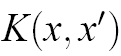 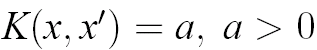 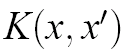 用根号a组成的向量，来构造核矩阵。
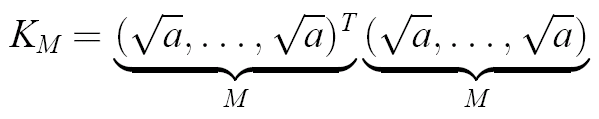 核矩阵，等于M维的列向量，乘以M维的行向量相乘
88
[Speaker Notes: 已知：核函数K是对称的，输出结果为正的常数。
证明：核函数K是半正定的。

用根号a组成的向量，来构造核矩阵。]
利用核矩阵，构造二次型（左乘行向量，右乘列向量）。
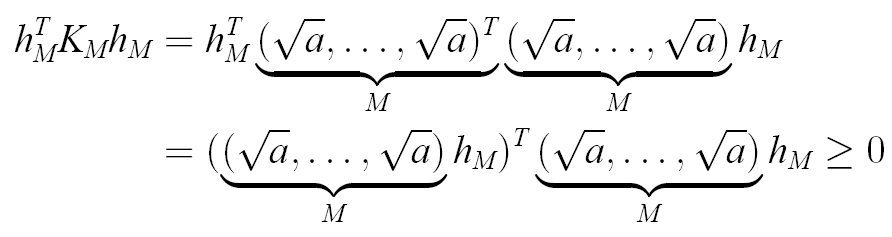 因此，                是半正定的。
二次型，非负。因此，核矩阵Km是半正定的。
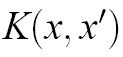 证明了：K是半正定核。
89
[Speaker Notes: 利用核矩阵，构造二次型（左乘行向量，右乘列向量）。
二次型，非负。因此，核矩阵Km是半正定的。
证明了：K是半正定核。]
下面介绍推论2：如果有2个半正定核，那么这两个半正定核的正数加权，构成的核，是半正定的。
90
推论2 半正定核函数的正值线性组合
如果                 和                是半正定核，
当
那么  
是半正定的

证明：
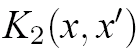 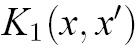 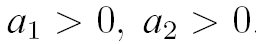 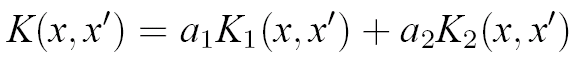 对正数加权构成的核矩阵，构造二次型。
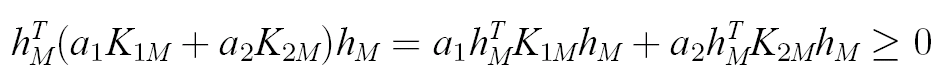 拆分加法。
单个核矩阵是半正定的，其二次型是非负的。
所以正数加权后的结果，非负。
加权后的核矩阵，半正定。核函数，半正定。
91
[Speaker Notes: 对正数加权构成的核矩阵，构造二次型。
拆分加法。
单个核是半正定的，其值是非负的。所以正数加权后的结果，非负。
加权后的核矩阵，半正定。核函数，半正定。]
下面介绍推论3：如果存在一个标量函数，那么由标量函数的乘积，构成的核，是半正定的。
92
推论3 核函数可分解为相同标量函数的值相乘
如果             是一个标量函数
那么                                      是半正定的

证明：
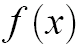 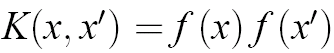 为核函数，构造二次型。
将核函数，写为标量函数的乘积。
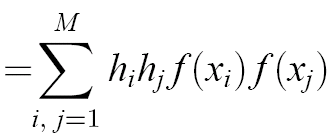 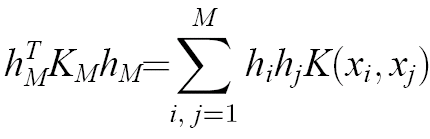 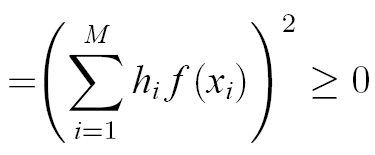 所以，核矩阵半正定。核函数，半正定。
整理为平方项，结果非负。
93
[Speaker Notes: 为核函数，构造二次型。将核函数，写为标量函数的乘积。
整理为平方项，结果非负。所以，核矩阵是半正定的。核函数是半正定的。]
下面介绍推论4：如果有两个半正定核，那么由这两个半正定核的乘积，构成的核，是半正定的。
94
推论4 核函数的乘积为核函数
如果                 和                 是半正定的
那么                                                 是半正定的

证明：
如果                  和                 是半正定的
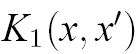 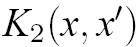 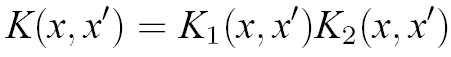 A和B是半正定的核矩阵。
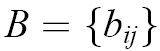 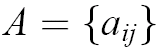 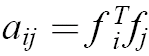 由推论3，核函数可分解为相同标量函数的值相乘。
为核矩阵A和B的乘积矩阵，构造二次型。
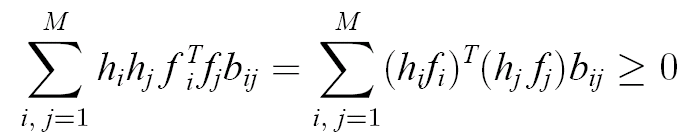 看作b的二次型，由于b半正定，二次型的值非负。
最后结果非负，乘积矩阵半正定。核函数，半正定。
95
[Speaker Notes: A和B是半正定的核矩阵。
由推论3，核函数可分解为相同标量函数的值相乘。
为核矩阵A和B的乘积矩阵，构造二次型。
核函数b半正定，其值非负。
最后结果非负，乘积矩阵半正定。核函数，半正定。]
第五章 支持向量机（2）
5.35 核函数的组合规则
96
[Speaker Notes: 核函数的组合规则。]
下面介绍核函数的组合规则。
核函数经过这些组合以后，仍然是核函数。
97
核函数的组合规则
核函数经过组合以后，仍然是核函数
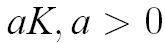 乘以常数。

相加。

求极限。

相乘。

求n次幂。

取自然指数。

左右两边乘以相同的函数。
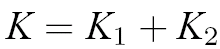 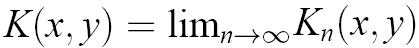 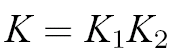 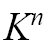 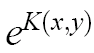 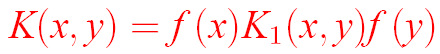 98
[Speaker Notes: 乘以常数。相加。求极限。相乘。求n次幂。取自然指数。
左右两边乘以相同的函数。]
下面证明高斯函数是核函数。
99
核函数的定义：
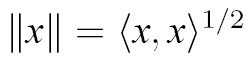 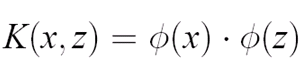 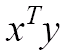 例子：证明高斯函数为核函数
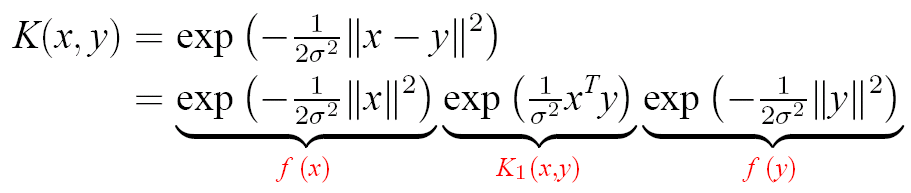 首先，高斯函数，可以拆分成从左到右，3个函数的乘积。
中间的函数，可以看成是输入变量，原样映射后，再做点积的核函数。
再附加乘积、取指数的组合。
最后左右两边乘上相同的函数，得到高斯函数。
100
所以，高斯函数是核函数。
[Speaker Notes: 将二范数的平方，转换为内积。将内积结果，拆分为三项。
左右两边的函数，相同。
中间的函数：是核函数（做内积）。
对中间的函数，添加：乘积，取自然指数，左右乘上相同函数后，仍为核函数。
因此，高斯函数是核函数。]